Proportional or Non-proportional?
8.F.4
Use this Flow Chart to help you with Proportional & Non-proportional Linear Relationships
Is therea Constant Rate of Change?
Is it a Function?
YES
YES
NO
NO
State it is NOT A FUNCTION
State there is a VARIABLE RATE OF CHANGE
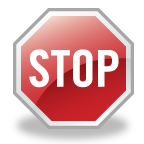 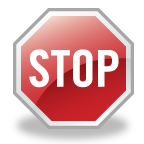 Use this Flow Chart to help you with Proportional & Non-proportional Linear Relationships
Is therea Constant Rate of Change?
LINEAR
(It graphs to be a straight line!)
YES
Proportional
-or-
Non-proportional?
NO
PROPORTIONAL
State there is a VARIABLE RATE OF CHANGE
NON-PROPORTIONAL
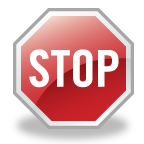 Proportional
-or-
Non-proportional?
PROPORTIONAL
NON-PROPORTIONAL